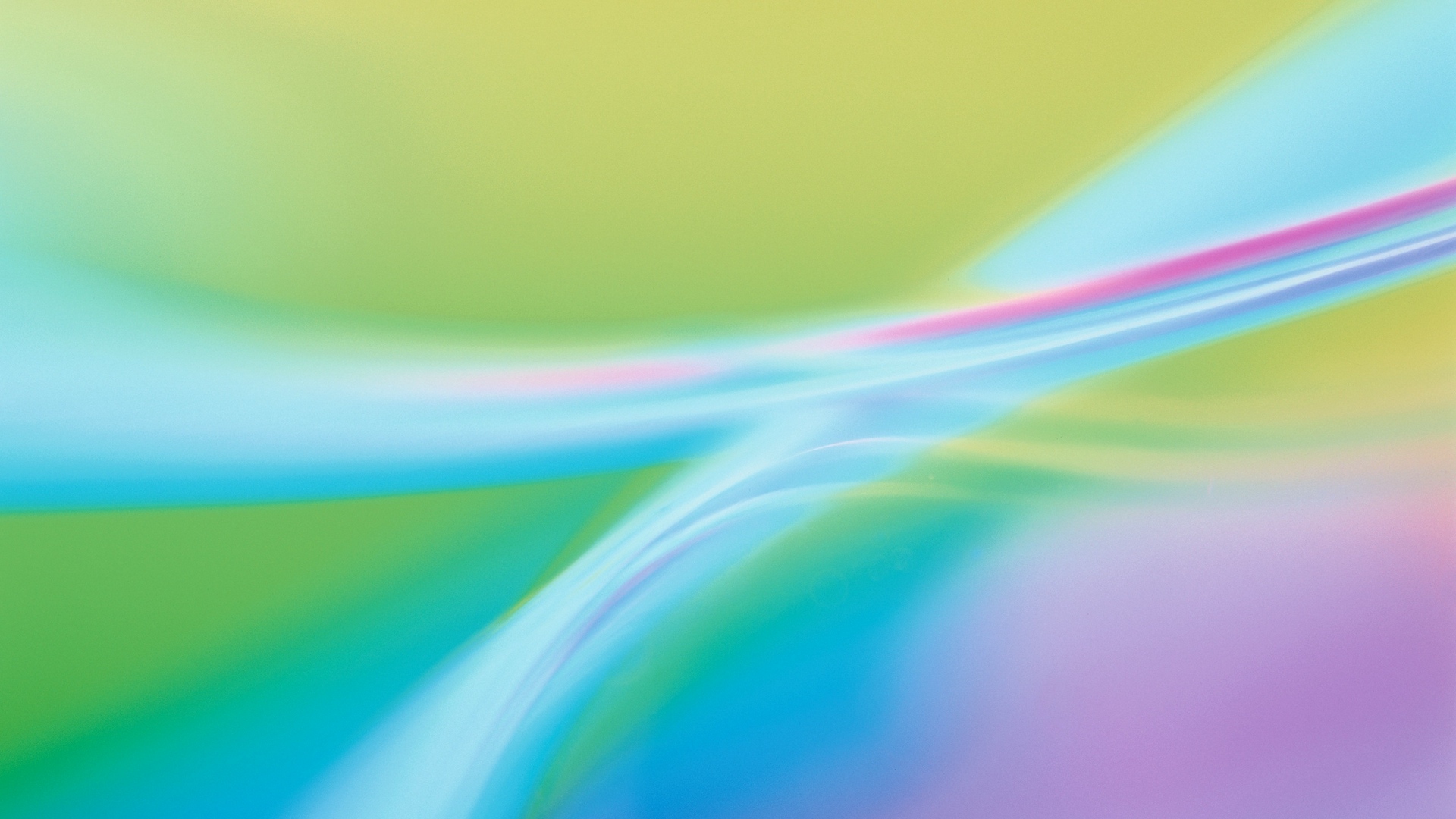 Экологический проект в средней группе  «Усатый полосатый»
  



Воспитатели: 
                     Томащук Е А 
                      Яишницина Н.П 


                                      Бердск2019
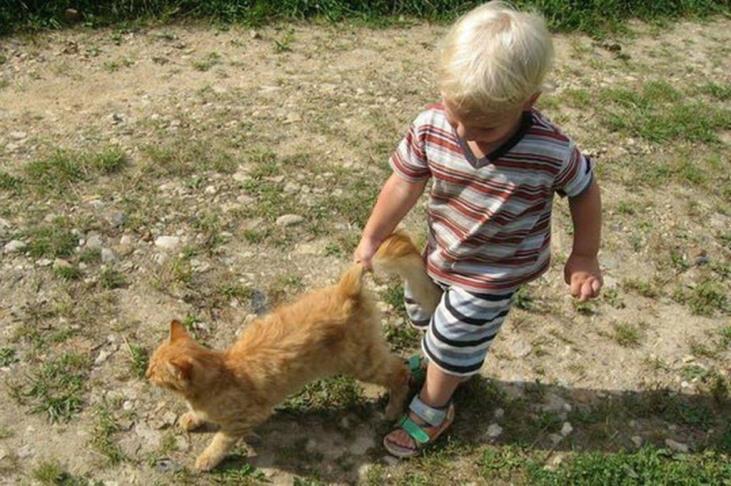 Продолжительность проекта: краткосрочный.
Тип проекта: познавательный, творческий.
Участники проекта: дети средней  группы, воспитатели, родители.
Актуальность: 1 марта отмечается праздник «Всемирный день кошек»  и это послужила нам темой нового проекта .Так как в  современном обществе  тема жестокого поведения детей по отношению к животным – является актуальной .. У психологов до сих пор нет однозначного ответа на вопрос почему даже «благополучные» дети иногда издеваются над животными. Существует несколько теоретических причин, которые к этом приводят:
Первая причина .Отсутствие сострадания к братьям меньшим. Сострадание как положительное качество в человеке формируется не за один год жизни. Дети не всегда жалеют тех, кто меньше их потому, что подсознательно видят их как слабых особей. В этом заложено одно из основных правил естественного отбора – «выживает
Второе причина   это любопытство. Детям интересно, как поведет себя животное в ситуации, для него не стандартной. Именно поэтому они привязывают консервные банки к лапам собак и кошек и заставляют их бегать, бросают несчастных животных в воду. Причем на мучения животных они чаще всего реагируют хладнокровно, как наблюдатели.
Поэтому очень актуальна стала эта тема .Нам взрослым надо воспитать детей добрыми и заботливыми по отношению к братьям нашим меньшим .
Цель   проекта:                                                                                                         
 - Формирование у детей гуманного эмоционально - положительного, бережного отношения к домашним животным.
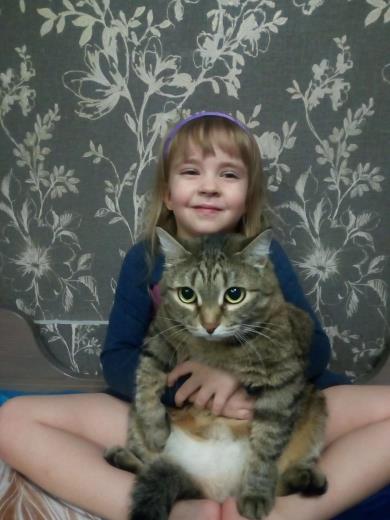 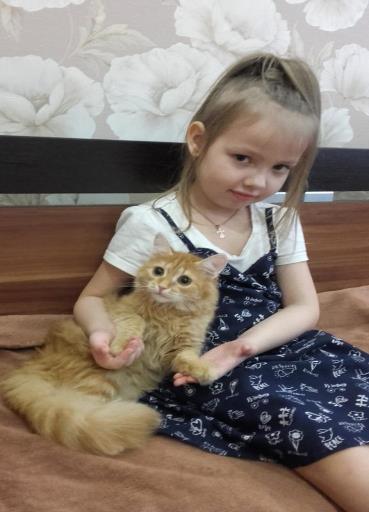 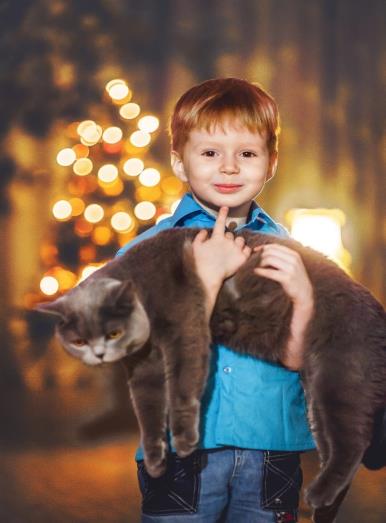 Усатый полосатый !!
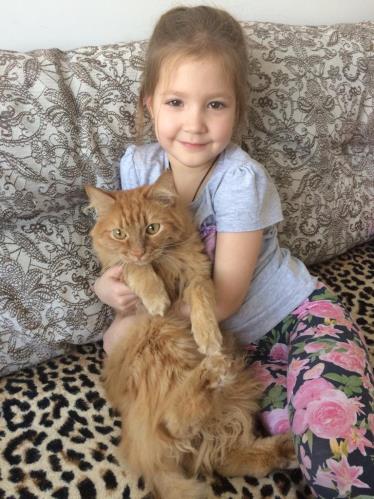 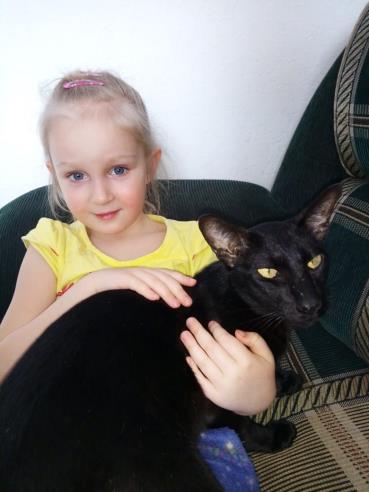 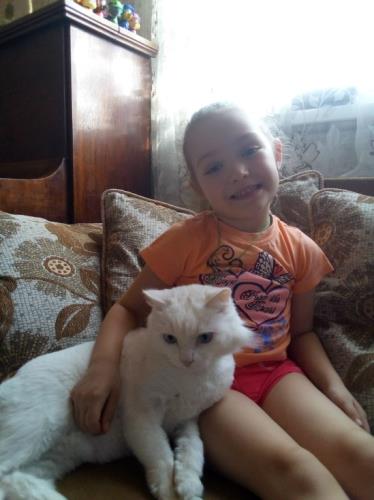 У нашего Кузьки плохая привычка —Мыть лапы без мыла и мыть без водички.Он просто оближет всю грязь языком,Как будто с порядком совсем не знаком.
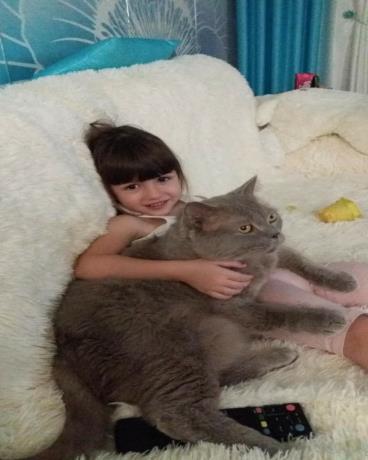 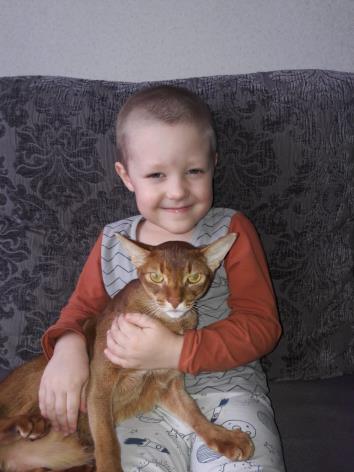 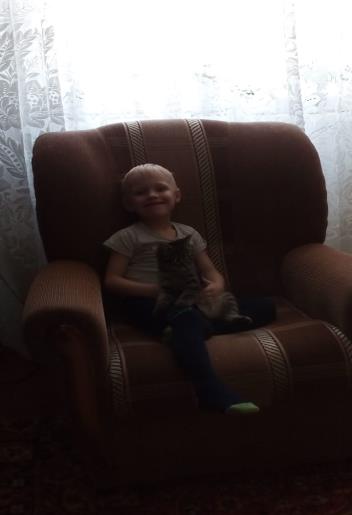 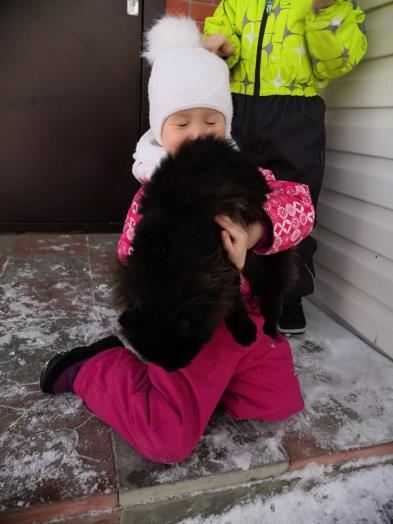 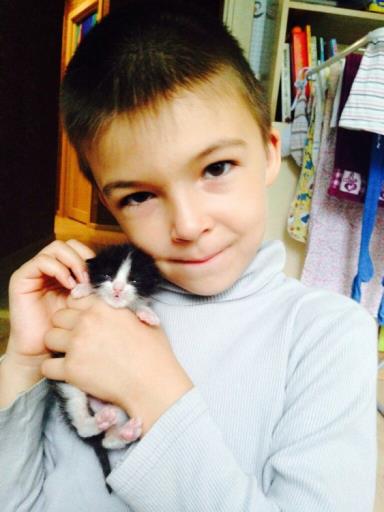 Они нас учат доброте …..
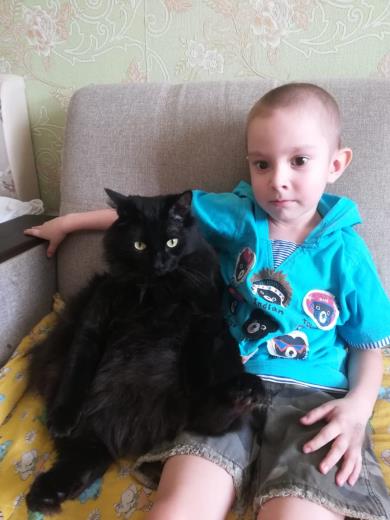 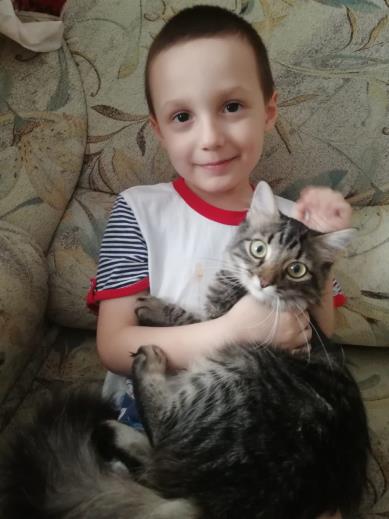 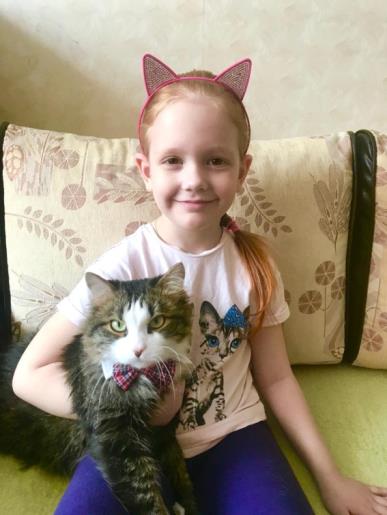 Мы в ответе за тех, кого приручили !
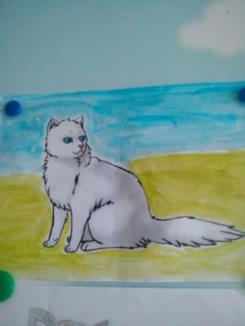 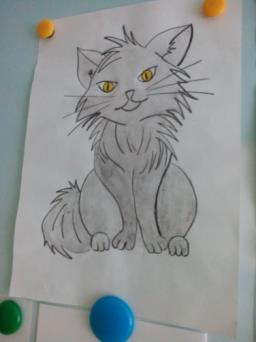 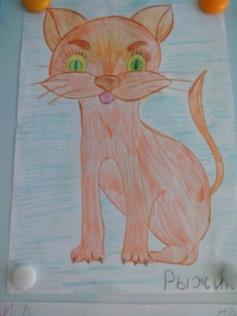 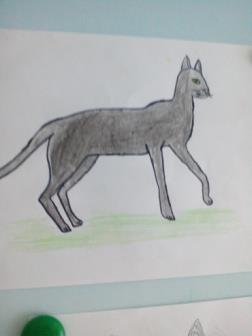 «Доброе слово и кошке приятно .»
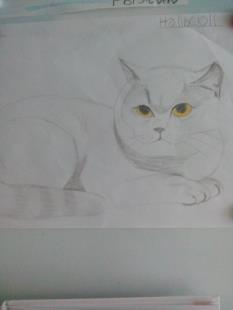 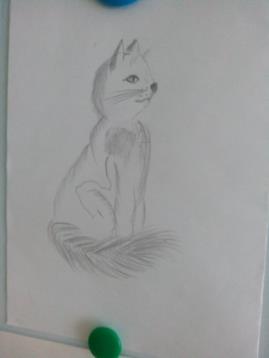 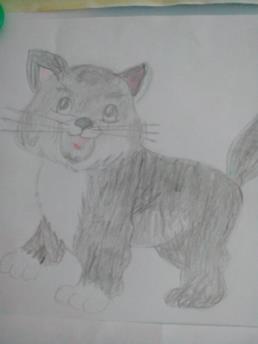 Выставка «Усатый полосатый «(Совместная работа ребенка с родителями).
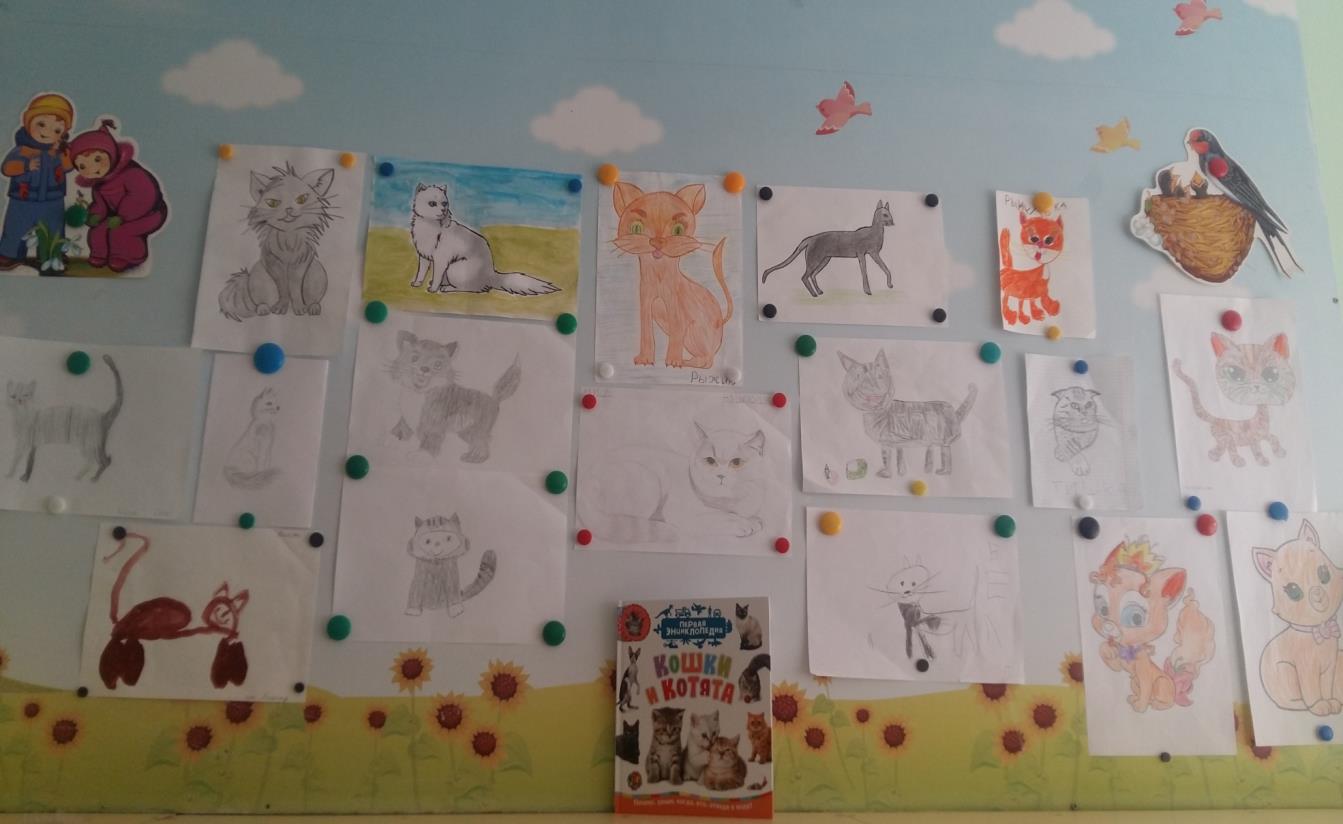 У меня самый лучший котик.
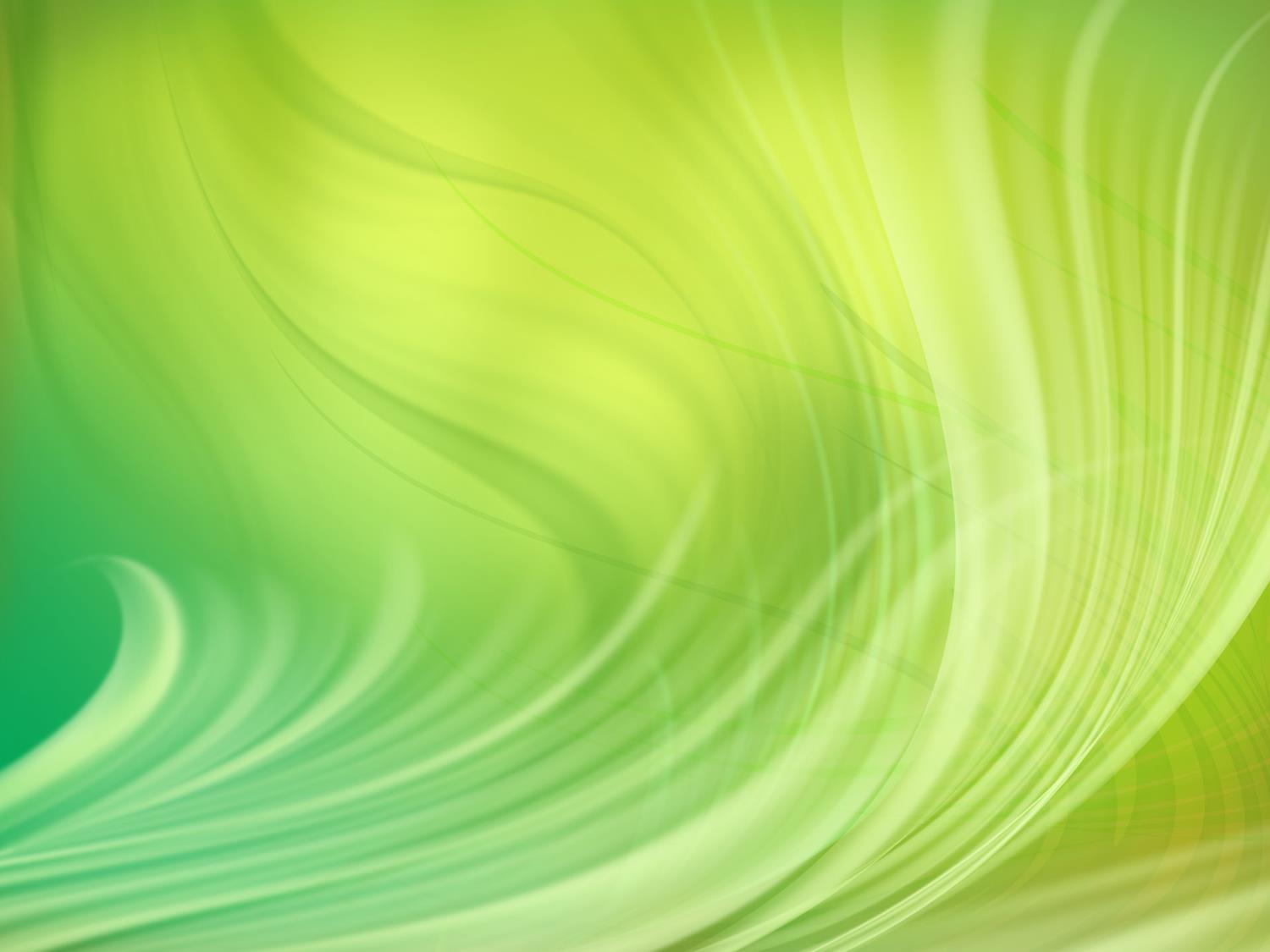 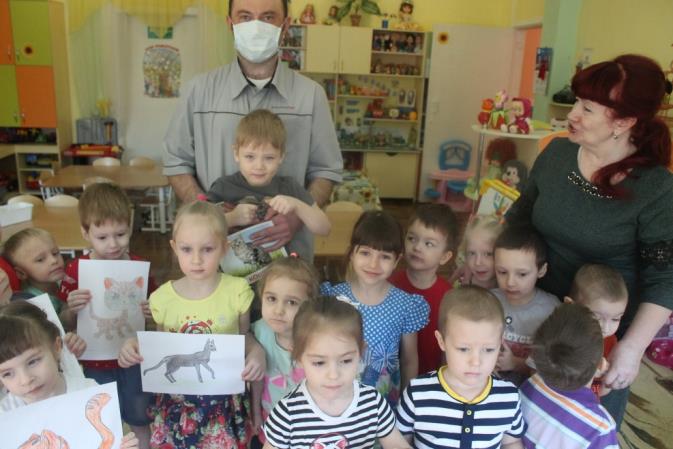 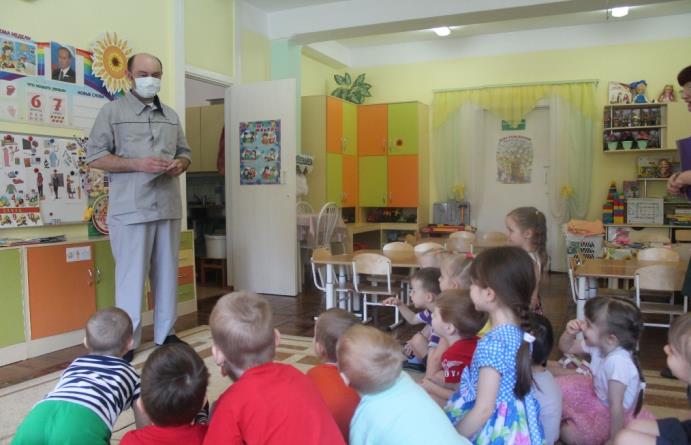 В рамках проекта прошла встреча с врачом ветеринаром. Дети узнали много интрестного….
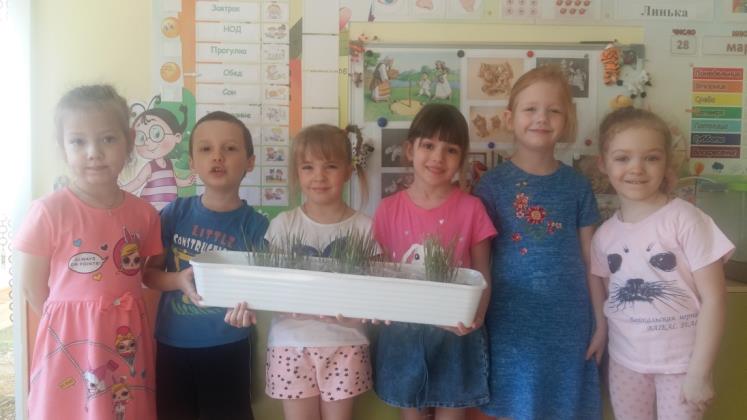 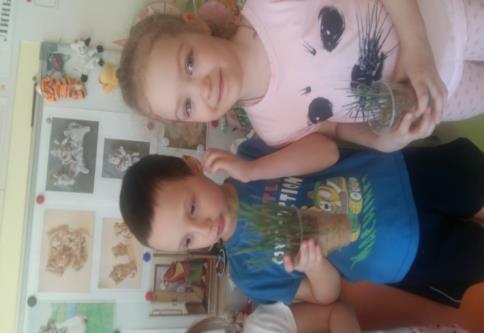 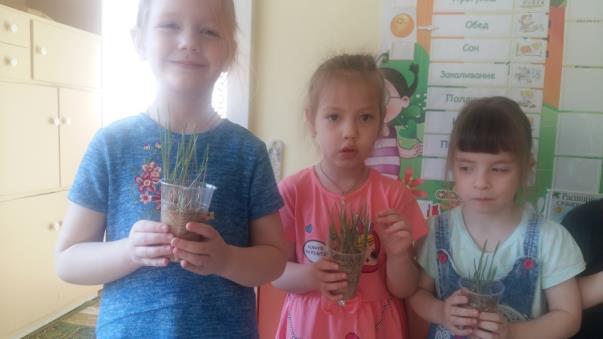 Ребята вырастили для своих 
Котиков в подарок травку .
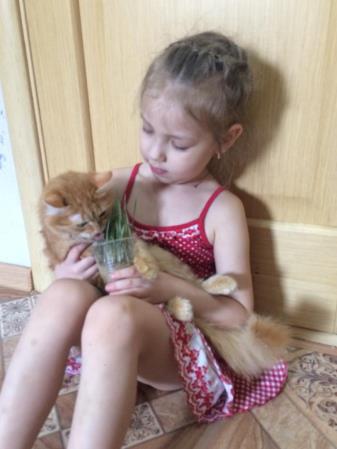 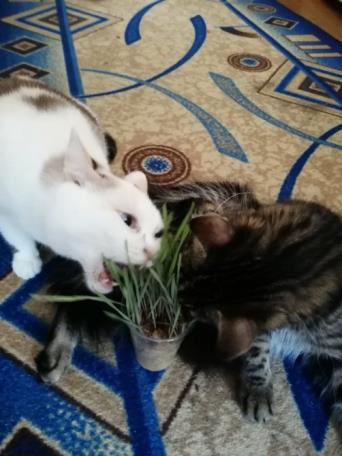 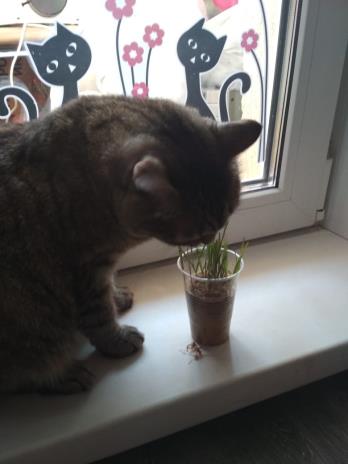 Спасибо ,за травку  МЯУ !
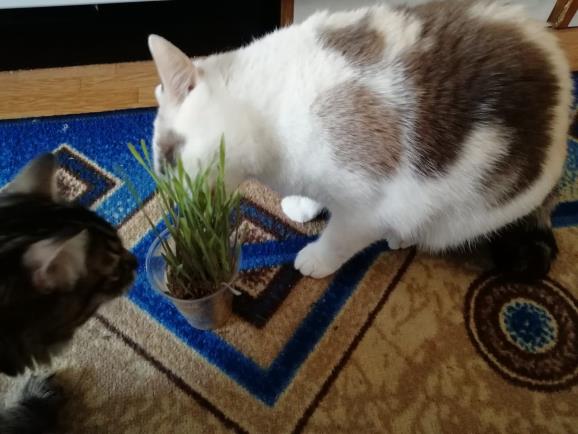 Спасибо за внимание !